Life on other planets
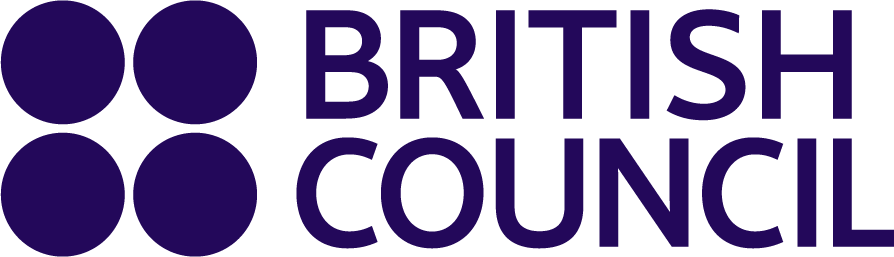 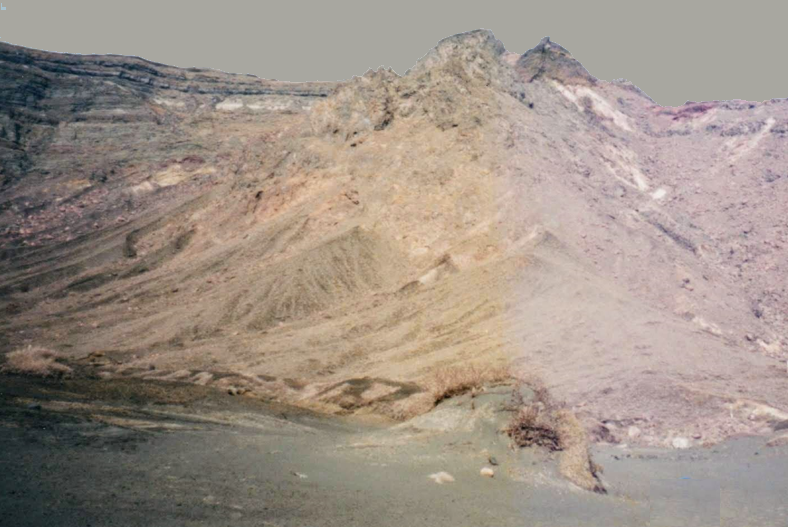 https://www.teachingenglish.org.uk/
Word cloud
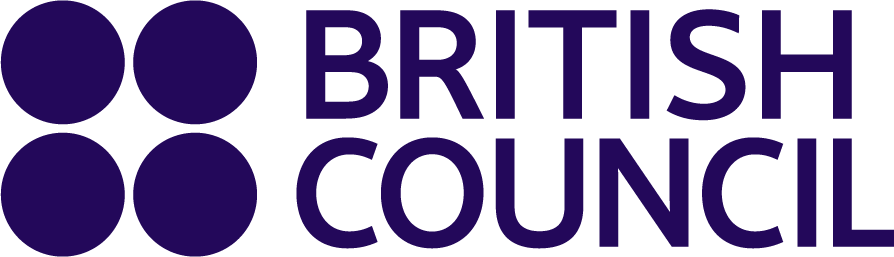 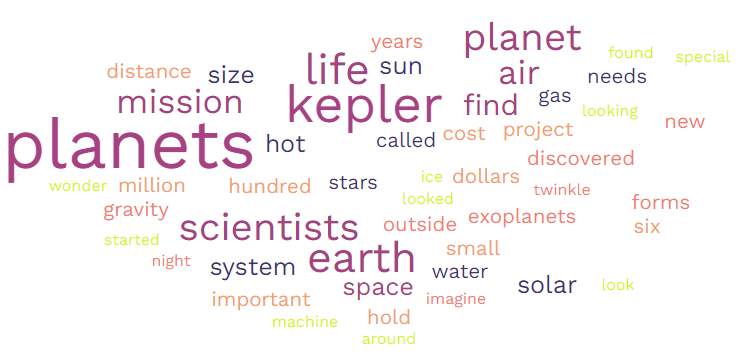 https://www.teachingenglish.org.uk/
Task 2
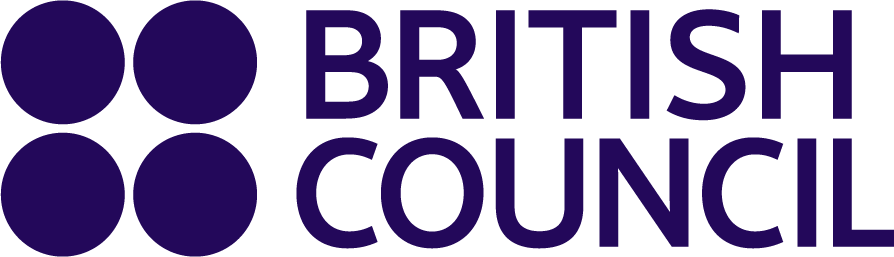 https://www.teachingenglish.org.uk/
Important numbers
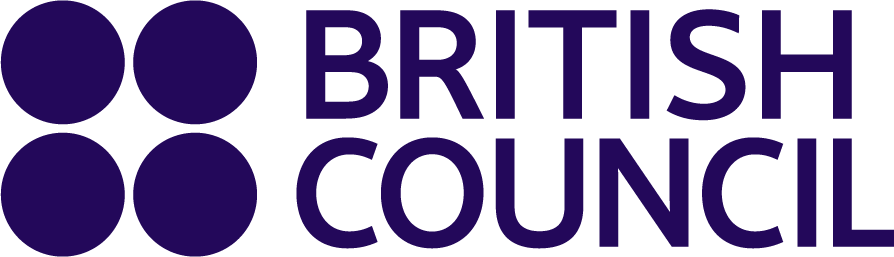 What do these numbers relate to in the text?

600, 000,000
2018
5
2009
https://www.teachingenglish.org.uk/
Space exploration
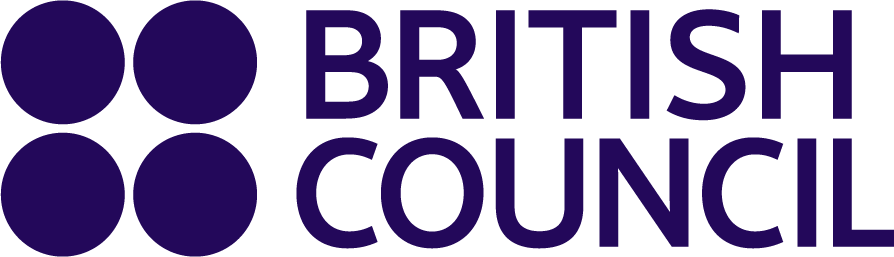 What other things do you know about space exploration?
Is it a good idea to spend $600 million on space exploration?
Why does NASA want to find habitable planets?
https://www.teachingenglish.org.uk/
Kepler version 2
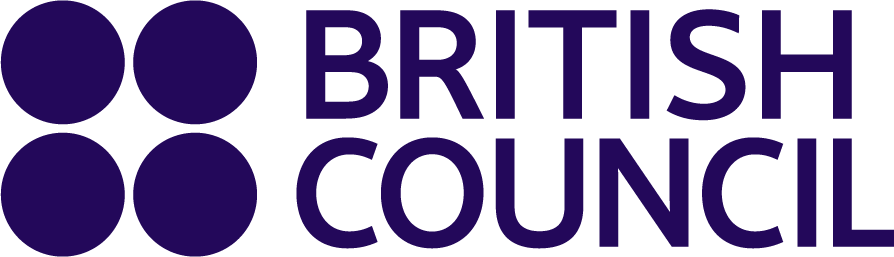 Imagine that 2 months ago a new Kepler mission found life on a distant planet. 

NASA wants to send some objects representing Earth to the new planet. Add 5 more items to NASA’s list of objects
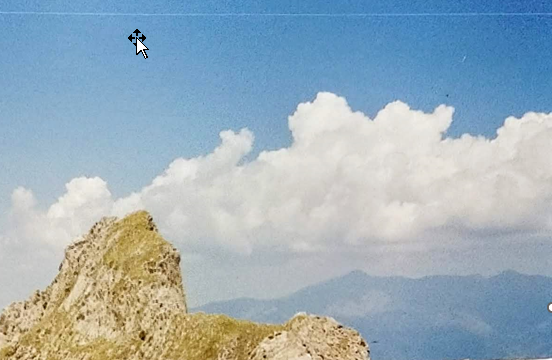 an encyclopaedia
a computer 
photographs of world leaders
a bottle of sea water
https://www.teachingenglish.org.uk/